Numberless Word Problems
Join - Start Unknown Problems
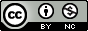 Brian Bushart | @bstockus
Notes
This problem set contains 10 numberless word problems organized around one CGI problem type.
There are sample discussion questions in the notes section on each slide.
The idea is that each slide of a problem will be revealed and discussed one at a time to scaffold students’ understanding of the situation and the question ultimately asked.
Feel free to change numbers in the problems.
1
Raul had some pet mice. Xavier gave him some more mice.
[Speaker Notes: What are you picturing in your mind?
Have you any of you had pets like mice, hamsters, or rats?]
1
Raul had some pet mice. Xavier gave him 3 more mice.
[Speaker Notes: What changed? What did we learn from this new information?
How does this change the movie in your mind?
If the word “some” is changed to a number in the first sentence, what number do you think would make sense?]
1
Raul had some pet mice. Xavier gave him 3 more mice. Now Raul has 8 mice.
[Speaker Notes: What changed? What did we learn from this new information?
How does this change the movie in your mind?
What question could we ask about this situation?]
1
Raul had some pet mice. Xavier gave him 3 more mice. Now Raul has 8 mice. How many mice did Raul have to start with?
[Speaker Notes: Can you rewind the movie in your mind to figure out how many mice Raul had at the start?]
2
There were some porcupines walking through the forest. Some more porcupines joined them.
[Speaker Notes: What are you picturing in your mind?
How many porcupines do you think were walking in the forest?
How many porcupines do you think joined them?]
2
There were some porcupines walking through the forest. Five more porcupines joined them.
[Speaker Notes: What changed? What did we learn from this new information?
How does this change the movie in your mind?
What does the number 5 mean in this situation? What does it tell us? What does it not tell us?]
2
There were some porcupines walking through the forest. Five more porcupines joined them. Then there were 9 porcupines altogether.
[Speaker Notes: What changed? What did we learn from this new information?
How does this change the movie in your mind?
What question could we ask about this situation?]
2
There were some porcupines walking through the forest. Five more porcupines joined them. Then there were 9 porcupines altogether. How many porcupines were there to start with?
[Speaker Notes: Can you rewind the movie in your mind to figure out how many porcupines there were to start with?
How can we represent this with objects, a picture, or a number sentence?]
3
Our zoo had some mallard ducks. Then they got some more from another zoo.
[Speaker Notes: What are you picturing in your mind?
How many ducks do you think the zoo had to start? How many more ducks do you think they got from the other zoo?]
3
Our zoo had some mallard ducks. Then they got some more from another zoo. Now our zoo has 24 mallard ducks.
[Speaker Notes: What changed? What did we learn from this new information?
How does this change the movie in your mind?
Does this change your guesses from before about how many were at the zoo and how many more they got from another zoo?]
3
Our zoo had some mallard ducks. Then they got 3 more from another zoo. Now our zoo has 24 mallard ducks.
[Speaker Notes: What changed? What did we learn from this new information?
How does this change the movie in your mind?
What question could we ask about this situation?]
3
Our zoo had some mallard ducks. Then they got 3 more from another zoo. Now our zoo has 24 mallard ducks. How many mallard ducks did our zoo have to start with?
[Speaker Notes: Can you rewind the movie in your mind to figure out how many ducks the zoo had at the start?
How can we represent this with objects, a picture, or a number sentence?]
4
Zaida had some t-shirts before she went to camp. Her mom bought her some more.
[Speaker Notes: What are you picturing in your mind?
How many t-shirts do you think she had before she went to camp?
How many t-shirts do you think her mom bought her?
Why do you think her mom bought more t-shirts?]
4
Zaida had some t-shirts before she went to camp. Her mom bought her some more. Now Zaida has 13 t-shirts.
[Speaker Notes: What changed? What did we learn from this new information?
How does this change the movie in your mind?
Does this change your guesses about how many t-shirts she had before going to camp and how many her mom bought her?]
4
Zaida had some t-shirts before she went to camp. Her mom bought her 6 more. Now Zaida has 13 t-shirts.
[Speaker Notes: What changed? What did we learn from this new information?
How does this change the movie in your mind?
What question could we ask about this situation?]
4
Zaida had some t-shirts before she went to camp. Her mom bought her 6 more. Now Zaida has 13 t-shirts. How many t-shirts did Zaida have before she went to camp?
[Speaker Notes: Can you rewind the movie in your mind to figure out how many t-shirts Zaida had before going to camp?
How can we represent this with objects, a picture, or a number sentence?]
5
Some lobsters were crawling on the ocean floor. Some more lobsters came out of hiding and started crawling, too.
[Speaker Notes: What are you picturing in your mind?
Where do you think the lobsters were hiding?
What do you think they’re doing as they’re crawling around?]
5
Some lobsters were crawling on the ocean floor. Twelve more lobsters came out of hiding and started crawling, too.
[Speaker Notes: What changed? What did we learn from this new information?
How does this change the movie in your mind?
Does this mean there are 12 lobsters crawling altogether? Why or why not?]
5
Some lobsters were crawling on the ocean floor. Twelve more lobsters came out of hiding and started crawling, too. Then were were 38 lobsters crawling altogether.
[Speaker Notes: What changed? What did we learn from this new information?
How does this change the movie in your mind?
What question could we ask about this situation?]
5
Some lobsters were crawling on the ocean floor. Twelve more lobsters came out of hiding and started crawling, too. Then were were 38 lobsters crawling altogether. How many lobsters were crawling on the ocean floor to start with?
[Speaker Notes: Can you rewind the movie in your mind to figure out how many lobsters were crawling at the start?
How can we represent this with objects, a picture, or a number sentence?
What operation could you choose to answer the question? Why?]
6
Dante had some apples. Alexis gave him some more apples.
[Speaker Notes: What are you picturing in your mind?
Do you think he has red apples, green apples, or both?
What do you think he’s going to do with the apples?]
6
Dante had some apples. Alexis gave him 9 more apples.
[Speaker Notes: What changed? What did we learn from this new information?
How does this change the movie in your mind?
Why do you think Alexis gave him so many apples?
How many apples do you think Dante has now?]
6
Dante had some apples. Alexis gave him 9 more apples. Now Dante has 11 apples.
[Speaker Notes: What changed? What did we learn from this new information?
How does this change the movie in your mind?
What question could we ask about this situation?]
6
Dante had some apples. Alexis gave him 9 more apples. Now Dante has 11 apples. How many apples did Dante have to start with?
[Speaker Notes: Can you rewind the movie in your mind to figure out how many apples Dante had to start with?
How can we represent this with objects, a picture, or a number sentence?
What operation could you choose to answer the question? Why?]
7
Some Emperor penguin eggs hatched. Soon some more Emperor penguin eggs hatched.
[Speaker Notes: What are you picturing in your mind?
Have you ever seen a bird hatching from an egg?
How many eggs do you think hatched altogether?]
7
Some Emperor penguin eggs hatched. Soon 63 more Emperor penguin eggs hatched.
[Speaker Notes: What changed? What did we learn from this new information?
How does this change the movie in your mind?
Is the number of eggs that hatched altogether going to be more than 63 or less than 63? Why?]
7
Some Emperor penguin eggs hatched. Soon 63 more Emperor penguin eggs hatched. A total of 98 eggs have hatched.
[Speaker Notes: What changed? What did we learn from this new information?
How does this change the movie in your mind?
What question could we ask about this situation?]
7
Some Emperor penguin eggs hatched. Soon 63 more Emperor penguin eggs hatched. A total of 98 eggs have hatched. How many Emperor penguin eggs hatched at the start?
[Speaker Notes: Can you rewind the movie in your mind to figure out how many eggs hatched at the start?
Estimate how many eggs there were to start. Is it going to be a big number like 63 or 98? Why or why not?
How can we represent this with objects, a picture, or a number sentence?]
8
Emma had some teddy bear stickers. She bought some more teddy bear stickers.
[Speaker Notes: What are you picturing in your mind?
What do you think she’s doing to do with all those stickers?
How many stickers could have Emma have to start? How many stickers could she buy? What are reasonable numbers? What are unreasonable numbers?]
8
Emma had some teddy bear stickers. She bought some more teddy bear stickers. Then she had 46 teddy bear stickers altogether.
[Speaker Notes: What changed? What did we learn from this new information?
How does this change the movie in your mind?
How many stickers could have Emma have to start? How many stickers could she buy? What are reasonable numbers? What are unreasonable numbers?]
8
Emma had some teddy bear stickers. She bought 12 more teddy bear stickers. Then she had 46 teddy bear stickers altogether.
[Speaker Notes: What changed? What did we learn from this new information?
How does this change the movie in your mind?
What question could we ask about this situation?]
8
Emma had some teddy bear stickers. She bought 12 more teddy bear stickers. Then she had 46 teddy bear stickers altogether. How many teddy bear stickers did Emma have to start with?
[Speaker Notes: Can you rewind the movie in your mind to figure out how many t-shirts Zaida had before going to camp?
Estimate the number of stickers Emma could have had at the start. Is it more than 12 or less than 12? Is it more than 46 or less than 46?
How can we represent this with objects, a picture, or a number sentence?
What operation could you choose to answer the question? Why?]
9
Some sailboats were out on the lake. Some more sailboats came onto the lake.
[Speaker Notes: What are you picturing in your mind?
Can you see a warm day with the sun shining down on a lake with sailboats sailing around?
Do you see a lot of sailboats on the lake? How many do you think there are?]
9
Some sailboats were out on the lake. Ten more sailboats came onto the lake.
[Speaker Notes: What changed? What did we learn from this new information?
How does this change the movie in your mind?
Does this mean there are exactly 10 sailboats out on the lake right now? Why or why not?]
9
Some sailboats were out on the lake. Ten more sailboats came onto the lake. Then there were 22 sailboats.
[Speaker Notes: What changed? What did we learn from this new information?
How does this change the movie in your mind?
Does this mean there are exactly 22 sailboats out on the lake right now? Why or why not?
What question could we ask about this situation?]
9
Some sailboats were out on the lake. Ten more sailboats came onto the lake. Then there were 22 sailboats. How many sailboats were on the lake to start with?
[Speaker Notes: Can you rewind the movie in your mind to figure out how many sailboats were out on the lake to start with?
How can we represent this with objects, a picture, or a number sentence?
What operation could you choose to answer the question? Why?]
10
Some pigeons were eating bread crumbs in the park. Some more pigeons came and started eating.
[Speaker Notes: What are you picturing in your mind?
Has anyone ever had the chance to feed pigeons bread crumbs?
How many pigeons do you think were eating at the start? How many pigeons do you think came to the park?]
10
Some pigeons were eating bread crumbs in the park. Some more pigeons came and started eating. Then there were 27 pigeons altogether.
[Speaker Notes: What changed? What did we learn from this new information?
How does this change the movie in your mind?
What does the number 27 mean in this situation?
What could the other numbers be in this situation?]
10
Some pigeons were eating bread crumbs in the park. Eighteen more pigeons came and started eating. Then there were 27 pigeons altogether.
[Speaker Notes: What changed? What did we learn from this new information?
How does this change the movie in your mind?
What question could we ask about this situation?]
10
Some pigeons were eating bread crumbs in the park. Eighteen more pigeons came and started eating. Then there were 27 pigeons altogether. How many pigeons were in the park to start with?
[Speaker Notes: Can you rewind the movie in your mind to figure out how many were in the park to start with?
How can we represent this with objects, a picture, or a number sentence?
What operation could you choose to answer the question? Why?]